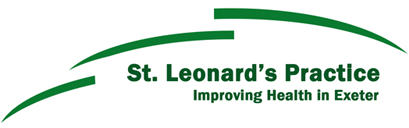 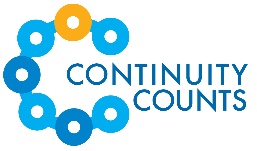 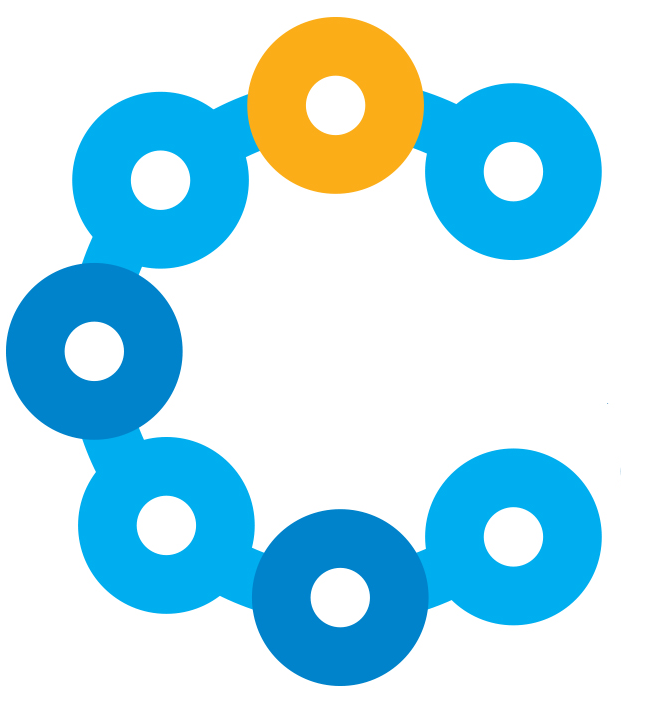 Reduced Mortality
Reduced A&E attendance
Reduced hospital admissions
Improved doctor-patient relationship
Improved concordance with medical advice
Improved quality of care
Improved patient satisfaction
© St Leonard’s Practice 2022
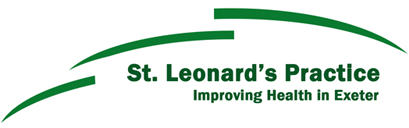 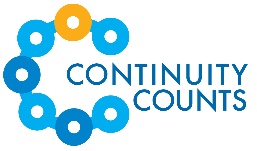 Summary of core evidence of benefits for patients of continuity of doctor care
With continuity, patients:
Summary of core evidence of benefits for patients of continuity of doctor care
There are nine core benefits for patients which are well demonstrated in the research literature.
When they receive continuity of doctor care, patients:
These key nine features have many different research studies underpinning them and we have simply selected one or two for each for the sake of simplicity and to keep the number of references low. We are happy to supply additional references to those who are interested.
© St Leonard’s Practice 2019
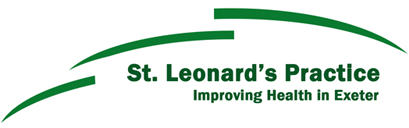 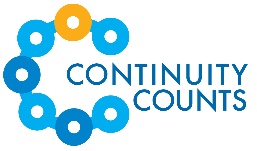 Delgado J, Evans PH, Pereira Gray D, Sidaway-Lee K, Allan L, Clare L, Ballard C, Masoli J, Valderas JM, Melzer D. Continuity of GP care for patients with dementia: impact on prescribing and the health of patients. Br J Gen Pract. 2022;72(715):e91-e98.
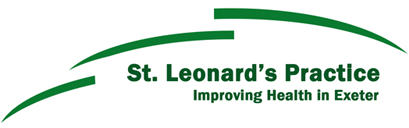 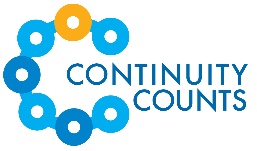 Patients may change with continuity
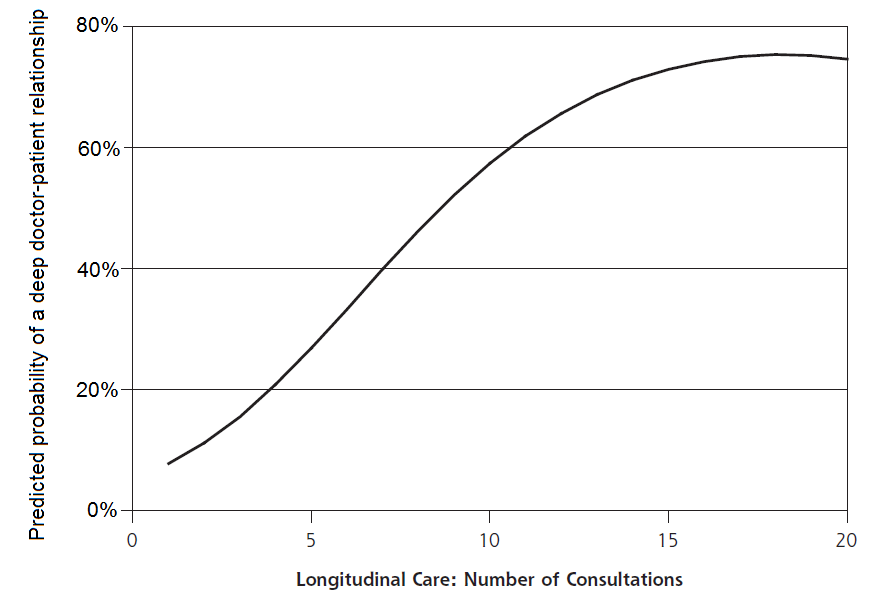 (modified by SLRP- vertical axis clarified and dotted lines added)
 
Source: Ridd MJ, Lewis G, Peters TJ, Salisbury C.  Patient-Doctor Relationship Scale: Development and Validation. Ann Fam Med 2011; 9 (6): 538-545.
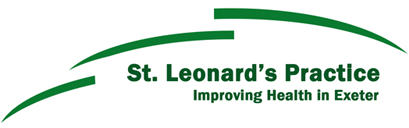 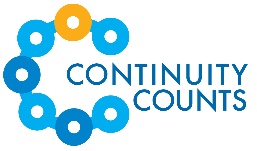 Doctors may change with continuity
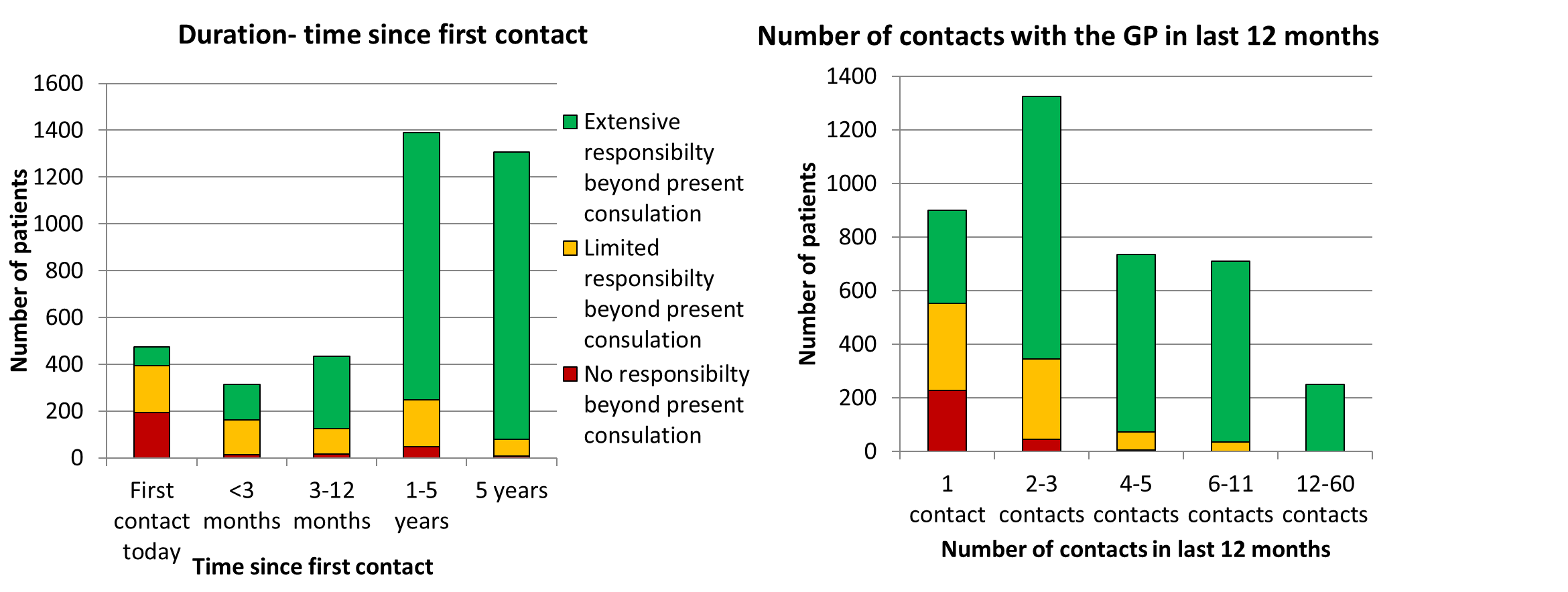 Derived from: Hjortdahl P. Continuity of care: general practitioners' knowledge about, and sense of responsibility toward their patients. Family Practice. 1992;9(1):3-8.
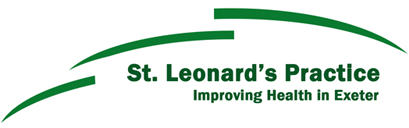 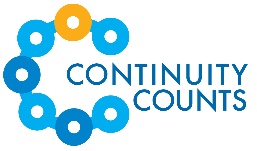 Advantages for GPs of greater continuity of care.
© St Leonard’s Practice 2022
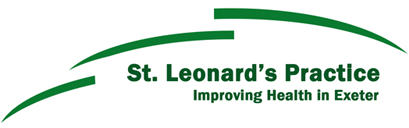 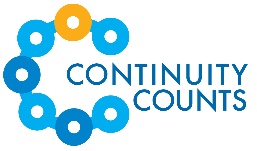 Advantages for the NHS of greater continuity of care
© St Leonard’s Practice 2022
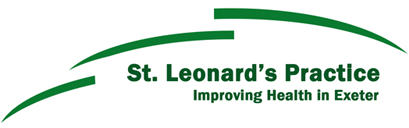 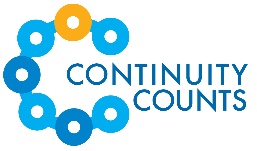 Peer group influence on working GPs mediated by personal lists
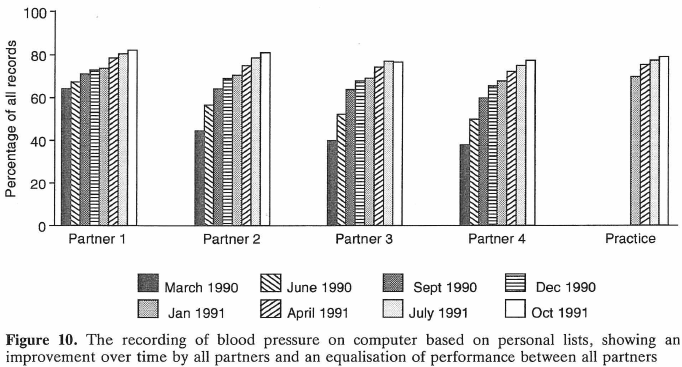 Pereira Gray D (1995) Harben lecture 1994
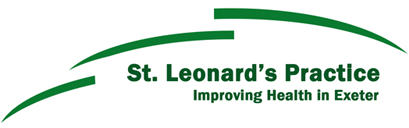 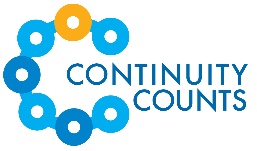 Continuity in decline
Levene et al (2018) used two questions on the national General Practice Patient Survey, related to continuity, to assess how continuity has has changed over time
Levene LS, Baker R, Walker N, Williams C, Wilson A, Bankart J. Predicting declines in perceived relationship continuity using practice deprivation scores: a longitudinal study in primary care. Br J Gen Pract. 2018; 68:e420-e426.
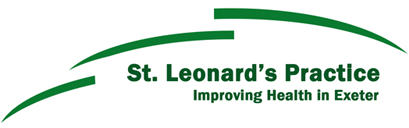 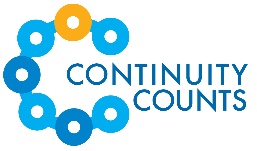 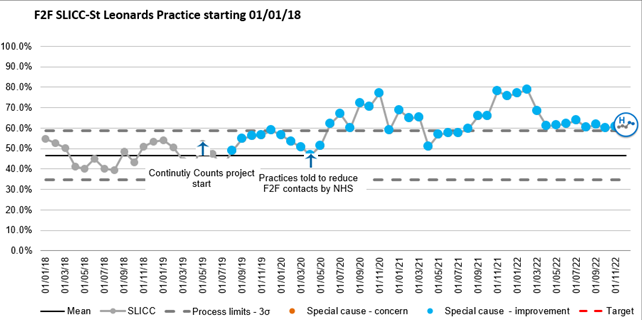 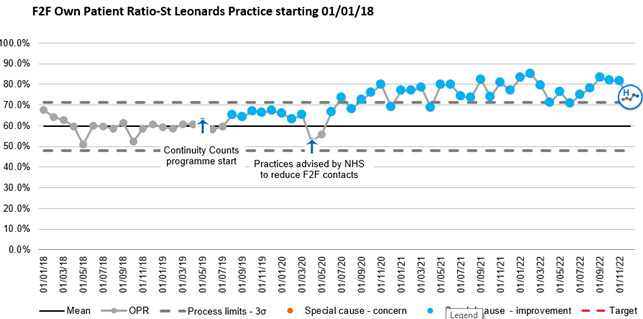 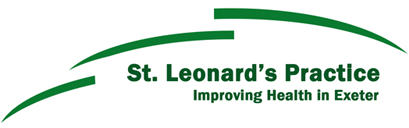 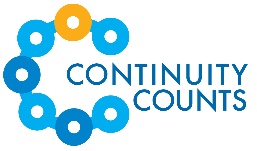 SLICC by 5 year age band 2016-2017
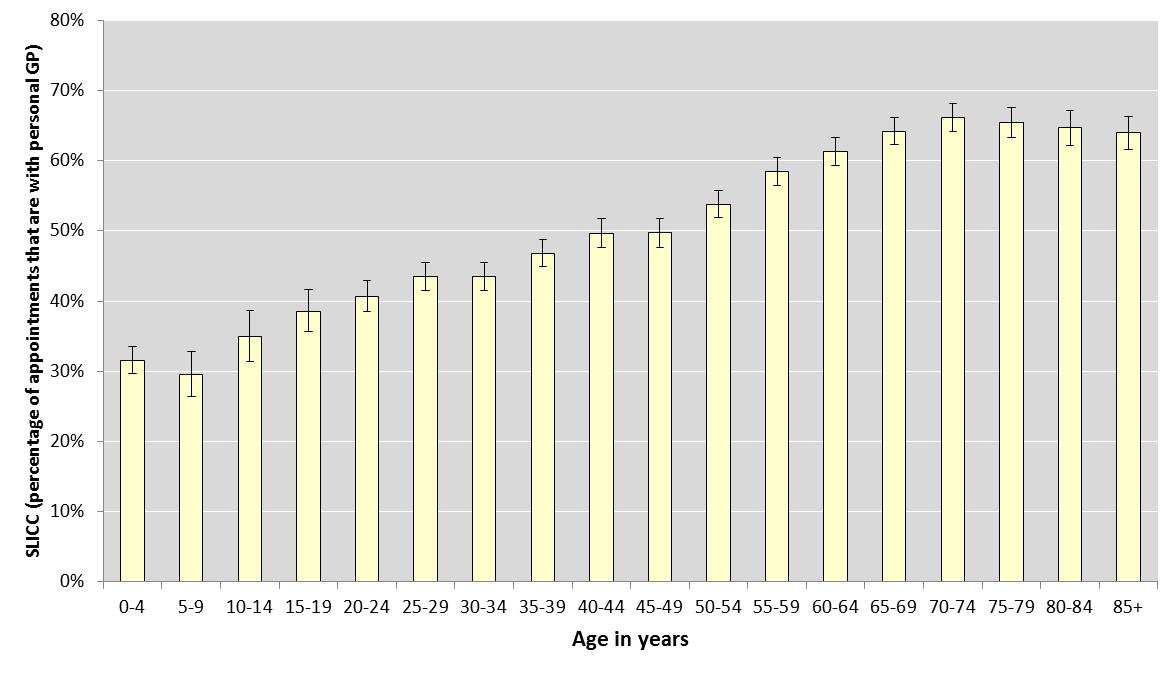 Error bars represent 95% Confidence Intervals
Sidaway-Lee K, Pereira Gray D, Evans P. A method for measuring continuity of care in day-to-day general practice: a quantitative analysis of appointment data. Br J Gen Pract. 2019 69 (682): e356-e362
[Speaker Notes: This shows the proportion of appointments that are with the personal dr for each of these five year age groups. Overall the mean is 51%, median 0.5. I should just say that if you take out appointments with registrars, the entire line moves up by 10 percentage points.]
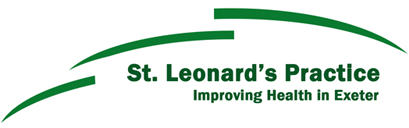 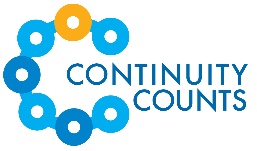 Comparison of SLICC and UPC
Sidaway-Lee K, Pereira Gray D, Evans P. A method for measuring continuity of care in day-to-day general practice: a quantitative analysis of appointment data. Br J Gen Pract. 2019 69 (682): e356-e362
© St Leonard’s Practice 2019
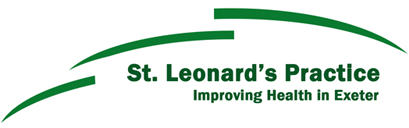 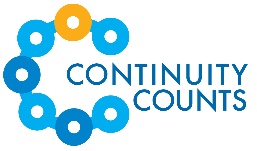 Comparison of SLICC and UPC
Sidaway-Lee K, Pereira Gray D, Evans P. A method for measuring continuity of care in day-to-day general practice: a quantitative analysis of appointment data. Br J Gen Pract. 2019 69 (682): e356-e362
© St Leonard’s Practice 2019